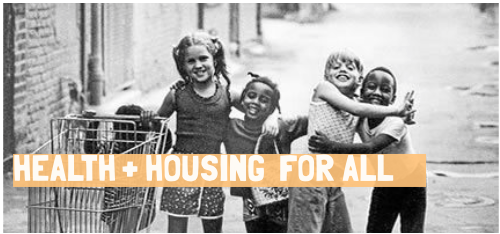 Un-Healthy Housing Case Study::Oakland, CA
Hospitalization rate for Child Asthma 5x more than State rate
1,751 lead-poisoned children in Alameda County—62% in Oakland
$150 million annual cost of lead poisoning (medical, special ed, lost wages)
Over 30,000 Oakland blight complaints from 2013-2014
Substandard housing EXACERBATED by today’s housing crisis
Housing Crisis = New Homeless Crisis
39% increase in homeless in 2 years
New homeless b/c of economic factors
70% of tenants in court evictions have no legal representation
Populations most impacted:
Older Adults
Single headed households w/ kids
Formerly incarcerated
Students
The New Unequal Economy
Housing WAY Out of Reach________________________________________________________________
54% increase in median rent in 2 years
Median rents ~$3,000
Median HH income $36,000
The displacement crisis has disproportionately impacted African Americans—reduction of 36,559 in Oakland (26%) & 5,040 in Berkeley (37%).
Across the County, with a few exceptions, African American income & homeownership rate have declined more than any other group.
African Americans and Latinos are severely under-represented in the Bay Area new high wage growth jobs.
Urban Housing=Racial Justice Crisis
Racially Targeted Displacement
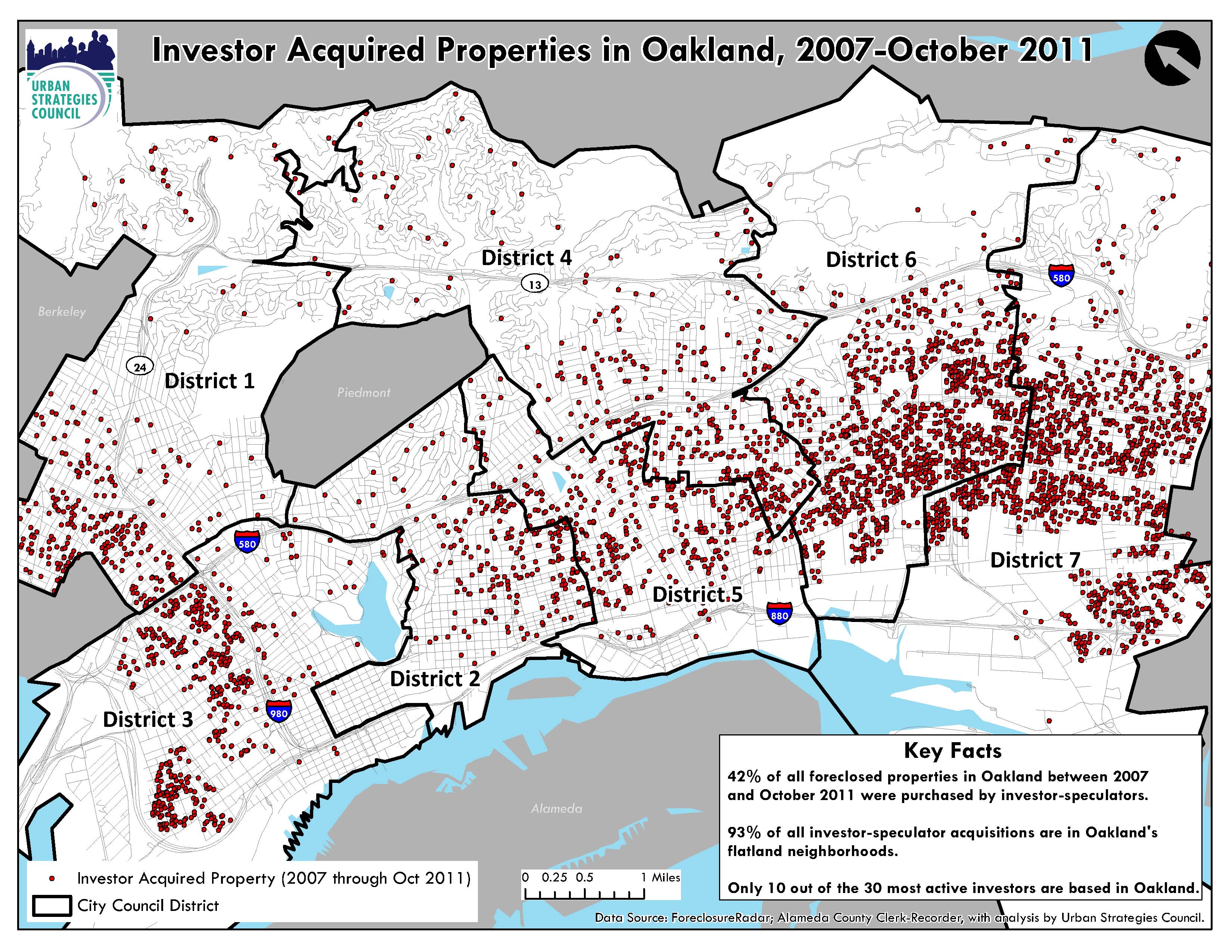 Racist Roots of Today’s Housing Crisis
Redlining of Today’s Nonprofit “Solutions”
Solutions—Structural Policy Change
What about the Doctors?
Diagnose Structural Roots of Problem & ”Prescribe” the Right Solutions (instead of treating just the symptoms)
Power of Health Champions & the Raised Fist
In the Beloved Community, poverty, hunger, and homelessness will not exist…because human decency will not tolerate it.